Урок развития речи
Подготовка к сочинению по картине К.Юона «Волшебница зима»
Фонетическая разминка.
На дворах и домах
Снег лежит  
                        полотном
И от солнца блестит
Разноцветным огнем.
Фонетическая разминка
Опрятней модного 
                            паркета
Блистает речка, 
                  льдом одета,
Мальчишек 
       радостный народ
Коньками звучно 
                    режет лед.
Одним словом      (о зиме)
Словосочетанием 
 - о волшебнице зиме;
 - о чародейке зиме;
 - о белоснежной зиме.
Предложением
  Мы будем говорить о волшебнице зиме. 
  Мы будем говорить о чародейке зиме.
 Мы будем говорить о белоснежной зиме.
Снег лежит полотном.
На дворах и домах
Снег лежит  
                        полотном
И от солнца блестит
Разноцветным огнем.
Блистает речка, льдом одета.
Опрятней модного 
                            паркета
Блистает речка, 
                  льдом одета,
Мальчишек 
       радостный народ
Коньками звучно 
                    режет лед.
Волшебница зима
К.Ф.Юон
Волшебница зима
Художник изобразил зиму волшебницей, чародейкой.
Что изображено в центре картины?
…крупным планом деревья-великаны, развесила узоры на ветки, покрыла их искристым инеем…
Физкультминутка
Буратино потянулся, 
Раз - нагнулся, 
Два - нагнулся, 
Руки в сторону развел, 
Ключик, видно, не нашел. 
Чтобы ключик нам достать,
Нужно на носочки встать.
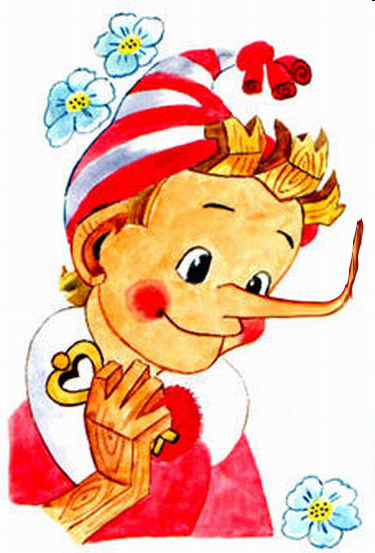 Составьте описание речки.
Задний план картины
Опишите забавы, нарисованные на картине
К.Юон. Волшебница зима.